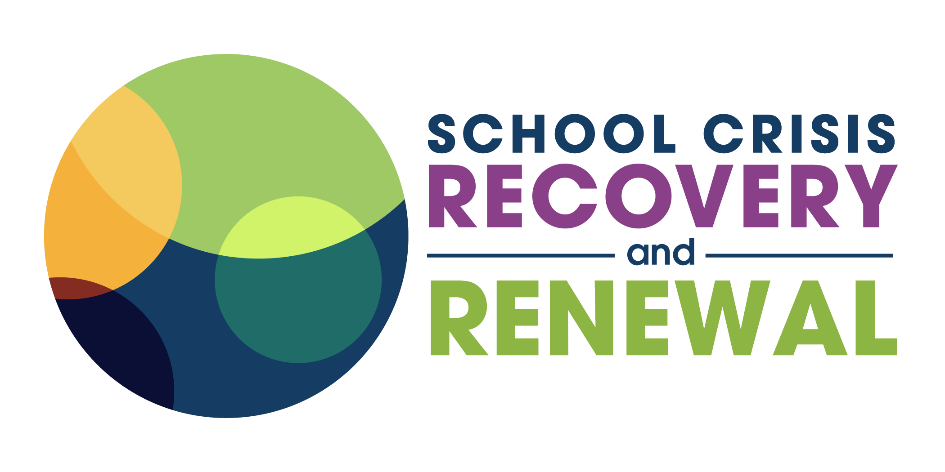 Renewal After School Crises - The Fourth "R"
2021 CSH Institute
Tuesday, March 3, 2021
7:30 AM-8:30 AM PT /9:30 AM - 10:30 AM CT/ 10:30 AM - 11:30 AM ET
[Speaker Notes: Leora]
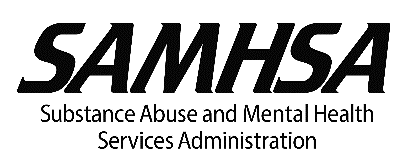 DISCLAIMER

This training is offered through the National Child Traumatic Stress Network (NCTSN) and The School Crisis Recovery and Renewal (SCRR) and is funded by the Center for Mental Health Services (CMHS), Substance Abuse and Mental Health Services Administration (SAMHSA), U.S. Department of Health and Human Services and jointly coordinated by the University of California, Los Angeles, and Duke University, and is administered  by the Center for Applied Research  Solutions (CARS). The views, opinions,  and content expressed in this presentation do not necessarily reflect the views, opinions, or policies of SAMHSA.
[Speaker Notes: Leora]
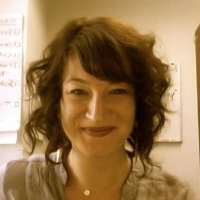 Today’s Team
Leora Wolf-Prusan, EdD
She/hers
Project Director, SCRR 

&

Oriana Ides, MA, LPCCI, PPS
She/hers
Field Coach, SCRR
Grounding & Settling in
[Speaker Notes: Oriana
https://metoomvmt.org/wp-content/uploads/2020/10/2020-10-27_SurvHealingProg_SupportMaterial_NurturingResiliency-1.pdf]
AGENDA
Welcome, introduction to us, to our project, and to today
01
Renewal in the context of school crisis: 5 concepts
Coping, resilience, post-traumatic growth theory, healing, & meaning making
02
03
School crisis renewal leadership-practices to make our work grow
Thank you, Closing, Upcoming opportunities + How we can support you
04
Introduction to the School Crisis Recovery & Renewal Project
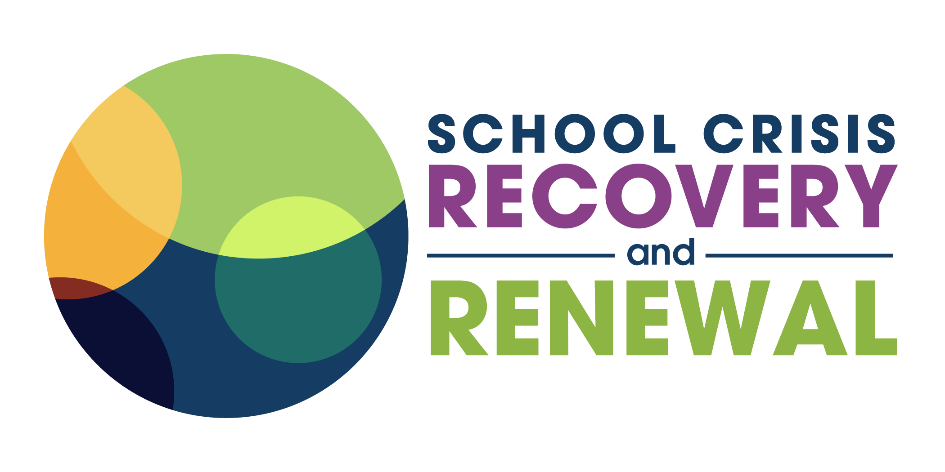 WHAT IS SCRR?
Promoting effective and sustainable change in the ways school communities and school leadership builds the skills, knowledge, and attributes necessary to recover and renew after a crisis. 

www.schoolcrisishealing.org
School crisis readiness is essential. Response is critical.  

And: what happens after matters, too.
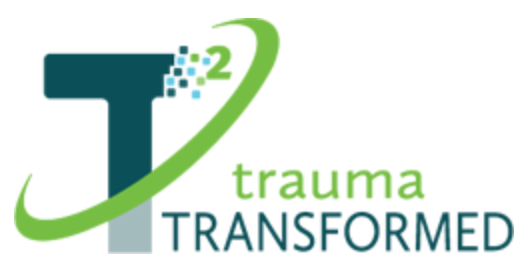 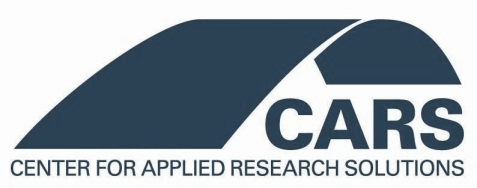 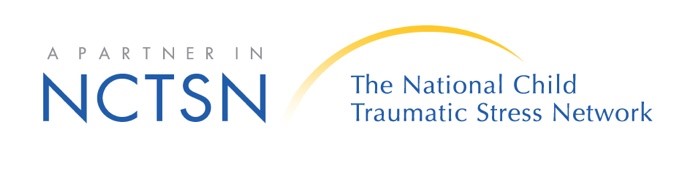 7
[Speaker Notes: Project purpose
The School Crisis Recovery and Renewal (SCRR) project supports educators, school staff, and school-based clinicians to effectively implement trauma-informed crisis response, recovery, and renewal strategies. 

Our Services
Provides training and technical assistance (TTA) services and resources to state and local education agencies (SEAs/LEAs); district teams; school leaders; school mental health providers, support staff, and educators; community partners; and other school mental health stakeholders 

Creates curricula, training opportunities, and best-practice resources to promote long-term recovery and renewal after school crisis 

Offers intensive consultations to a small number of districts and schools who have experienced crisis readiness and response support, and are ready for and interested in making meaning of their experience(s) 

Cultivates effective and sustainable school leadership so that school communities build the skills, knowledge, and attributes necessary to recover and renew after a crisis 

Is educator and student centered and directed]
Guidepost document

School Mental Health Crisis Leadership Lessons: Voices of Experience from Leaders in the Pacific Southwest Region
Guide
Complementary Reflection Worksheet


LEARN MORE AT:
Bit.ly/smh-crisis-leadership-lessons
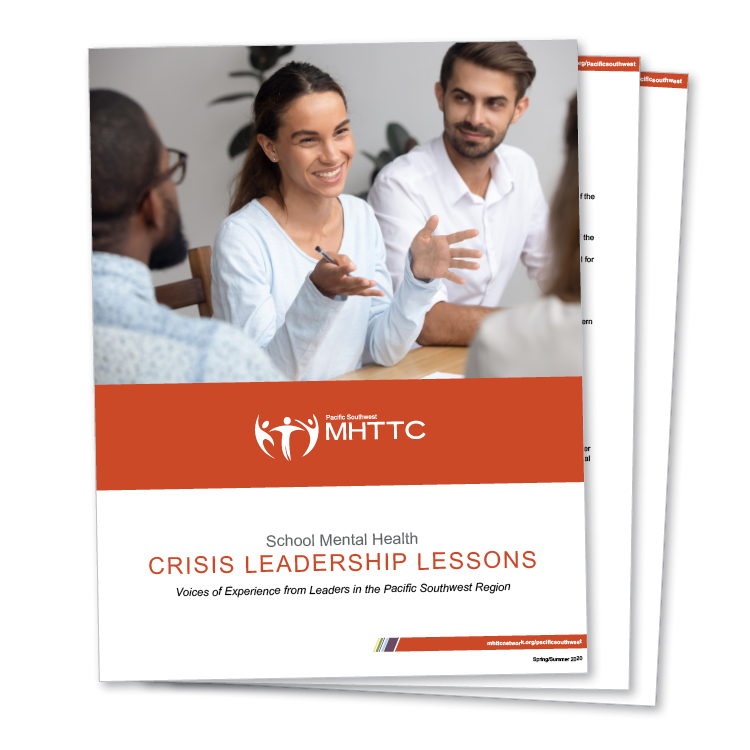 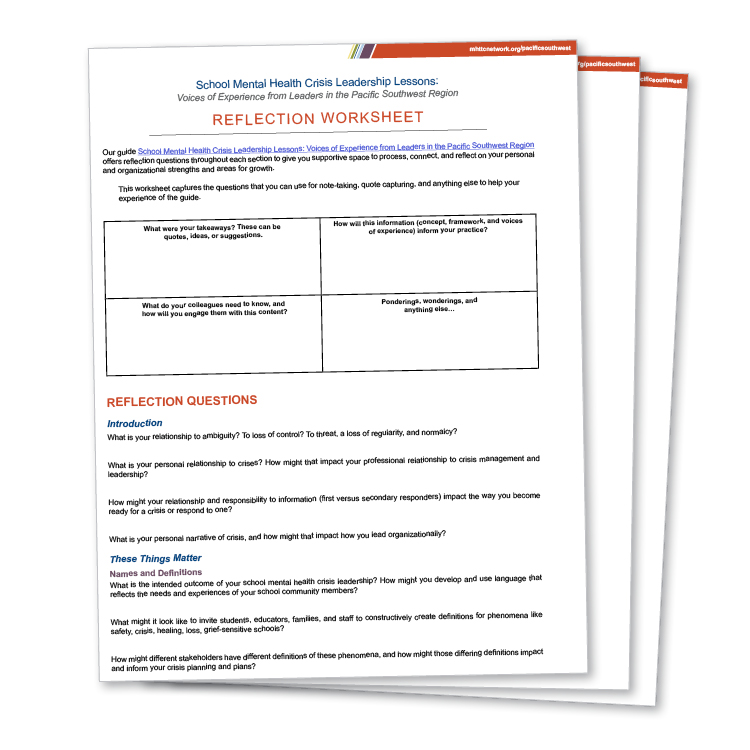 [Speaker Notes: Leora 

The renewal phase requires crisis leadership after the first year, first three years, five years or more after a harmful event or crisis is experienced. “Renewal” is our adaptation and combination of meaning-making (Neimeyer, 2001), building and fostering resilience (Ungar, 2011), post-traumatic growth theory (Calhoun & Tedeschi, 2006), and organizational change after crisis.]
When you hear the word “Renewal,” what word or image comes up for you?
“…We tend to fail to see that when we ask human beings to show up without their full self, without their full, catastrophic self, with all of the messes that they are, with all of the discomfort, when we deny that we hold certain belief systems from our childhood, that we created those belief systems to survive the challenges of our childhood — what we are cutting ourselves off from is the very source of much of our creativity, much of our innovation…

…And the result is that our organizations are actually less productive, less imaginative; not just poor workplaces for individuals to be, but poor places for collaboration and creativity and spontaneity and laughter and humor, because we have cut off, if you will, limbs. We have cut off part of ourselves in a bid to live into that credence that you leave the personal at the door, and you don’t actually bring it into the workplace.” 														
–Jerry Colonna
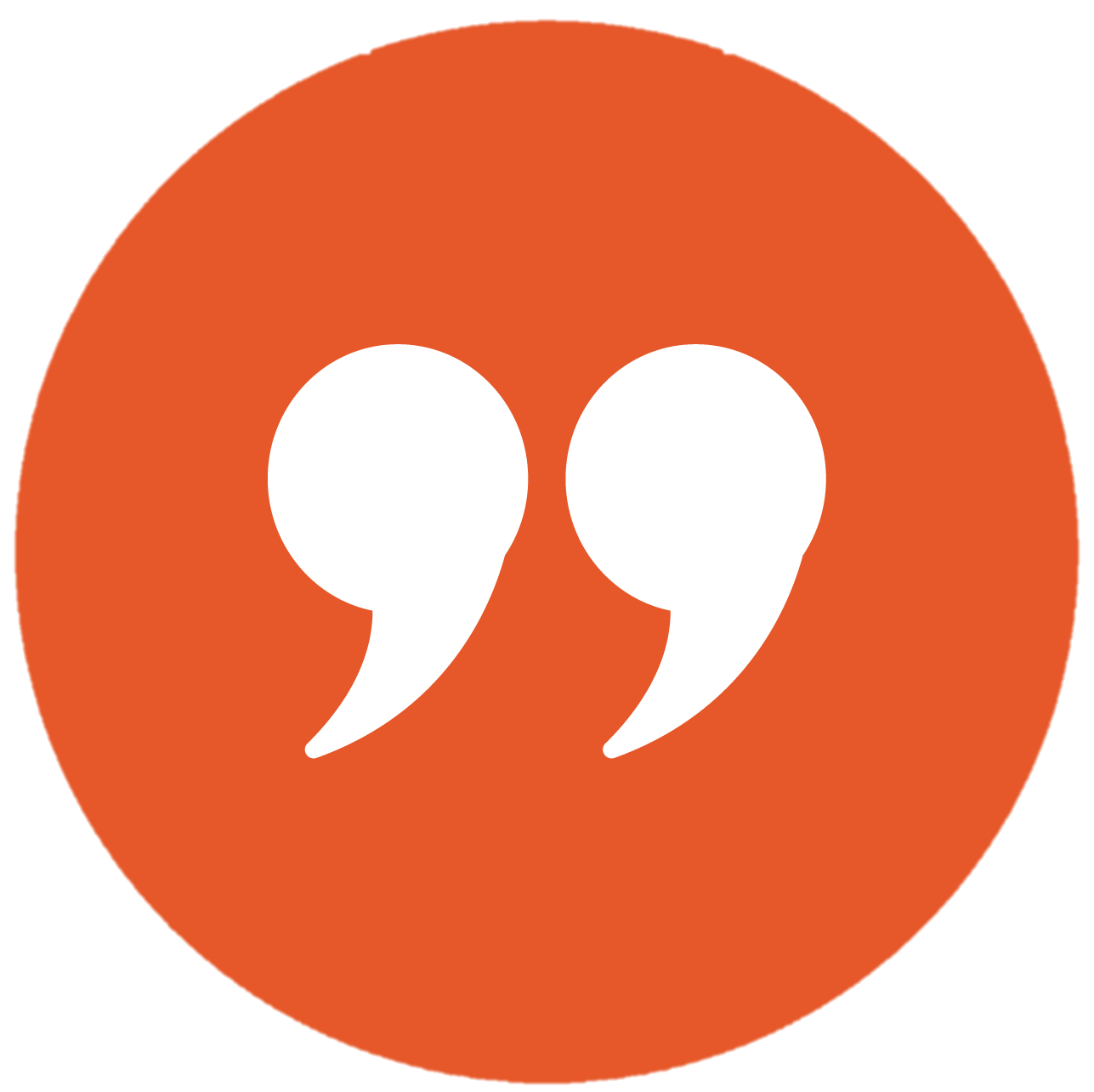 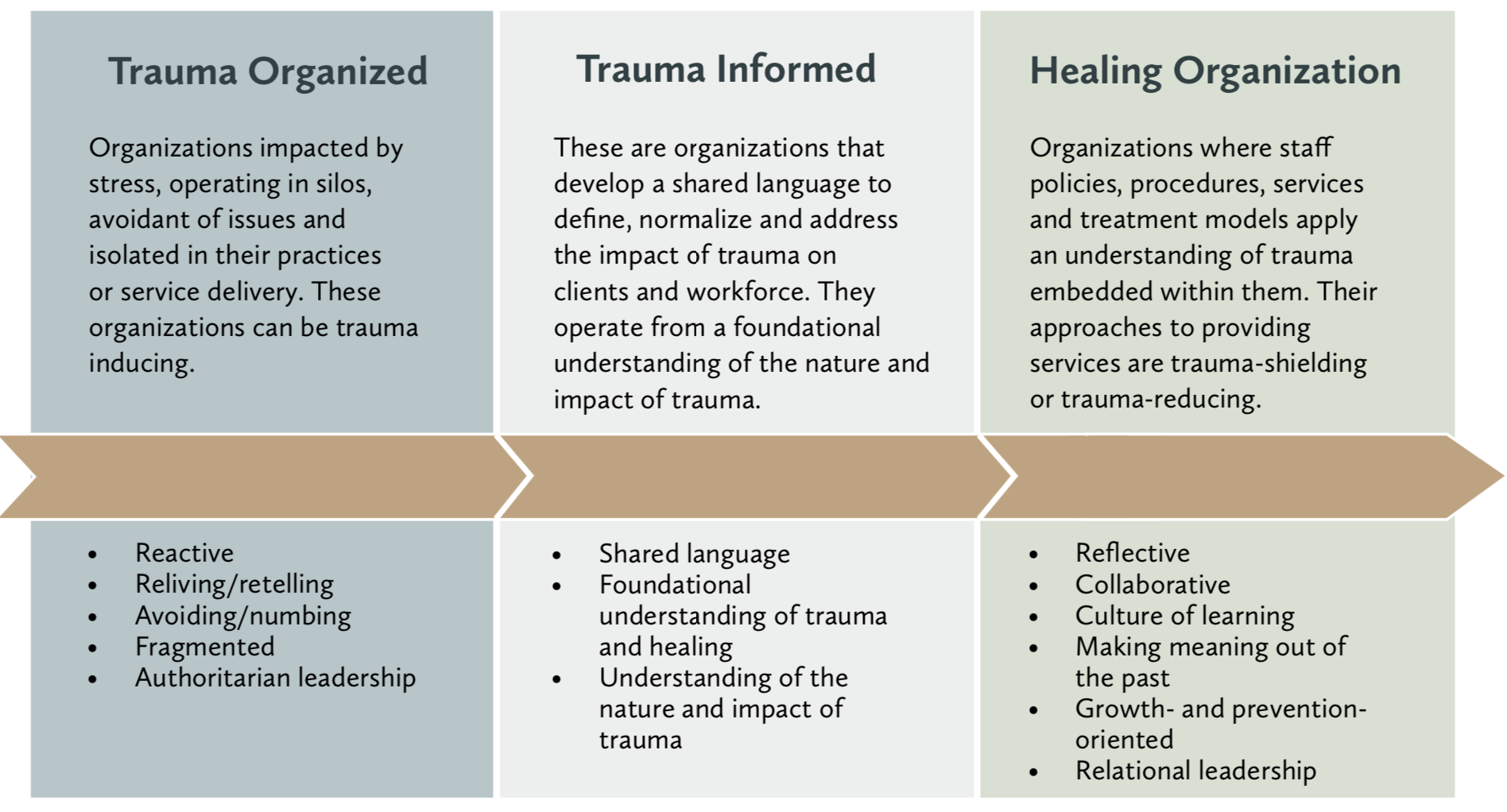 Trauma Transformed (T2): www.traumatransformed.org
How do we know when we’re moving from RECOVERY into renewal? In our bodies? In our school cultures?
(based on Herman, 1992)
[Speaker Notes: Herman offers that safety = control over the body then of the environmental 

Step 2 = messy timeframe. 

Belonging, becoming, beyond 

Brain stem, limbic system, prefrontal cortex]
School Crisis RenewalWhat is School Crisis Renewal? And What Could It Be?
Nayyirah Waheed
RENEWAL CONCEPT #1COPING
Coping
Strategies & tools to ground to respond 

Individualized 

Can be adaptive, socially validated or invalidated
“When an individual believes they have the resources to respond effectively to the challenges of a stressor or change.” 

Folkman & Lazarus, 1988; Lazarus & Folkman, 1987
[Speaker Notes: Coping involves spending mental energy in a way that can reduce stress.
Whether conscious or subconscious, the ultimate goal of all coping mechanisms is to solve a problem and return homeostasis.
Coping strategies can be positive or negative, depending on whether they increase or reduce mental wellbeing.
Coping is dependent on personality patterns and perceptual experiences.
The strategies one choose for adapting to a situation is highly individualized. Coping is never the same for two people.
Lazarus and Folkman (1984)

Take a moment to reflect on what strategies and tools are helping you ground and respond 

How do we believe that we have the resources to respond?]
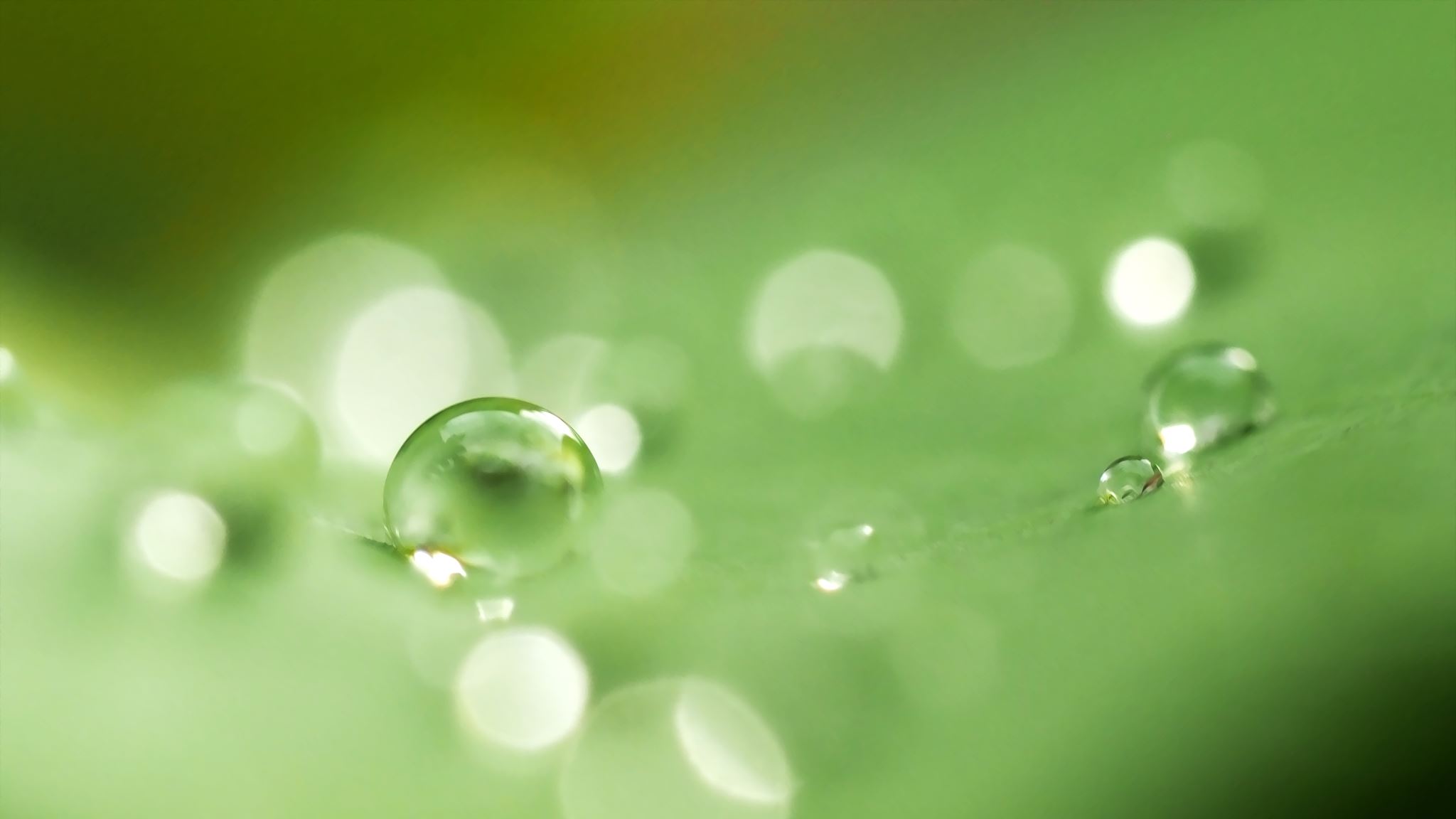 Coping.
Pause.
Take a moment to reflect on what strategies and tools are helping you ground and respond. 
What’s coming up for you?
 
How do we believe that we have the resources to respond?
“It doesn't really matter if we have different definitions of resilience. 

It matters that we continue to have a conversation about resilience because the meta-message is that the experience of trauma does not only yield pathology.”
-Dr. Rachel Yehuda
RENEWAL CONCEPT #2:RESILIENCE
20
[Speaker Notes: An asset-driven strategy acknowledges that young people are much more than the worst thing that happened to them, and builds upon their experiences, knowledge, skills, and curiosity as positive traits to be enhanced.… 

Ginwright, S. (2018, May 31). The Future of Healing: Shifting From Trauma Informed Care to Healing Centered Engagement. Retrieved from https://medium.com/@ginwright/the-future-of-healing-shifting-from-trauma-informed-care-to-healing-centered-engagement-634f557ce69c]
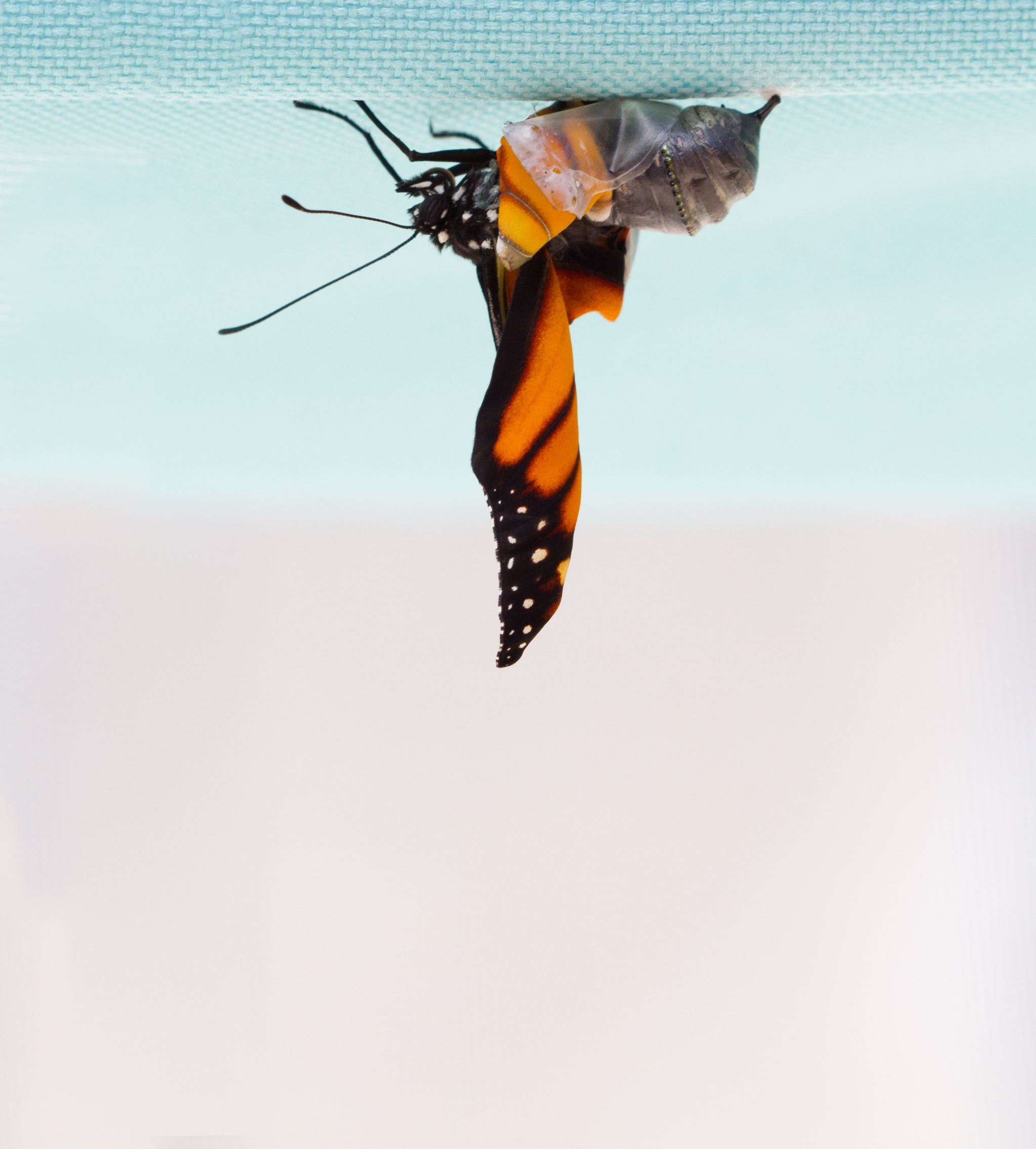 Vicarious Resilience 

A process, not an outcome
[Speaker Notes: There are many definitions of resilience.

How might you choose one that will define your community’s shared mission & vision? 

E.G. Masten = positive adaptation 

Resilience is contagious 
Connection, support

Affirmation, acknowledgement 

BONNIE BERNARD
Social Competence
Ability to elicit positive responses from others creating positive relationships with both adults and peers; 
Problem-solving skills
Facilitating seeing oneself in control and resourcefulness in seeking help from others; 
Autonomy
 Developing or fostering a sense of one’s own identity and an ability to act independently and exert some control over one’s environment;
A sense of purpose and future
Articulated goals, educational aspirations, persistence, hopefulness, and a sense of a bright future.]
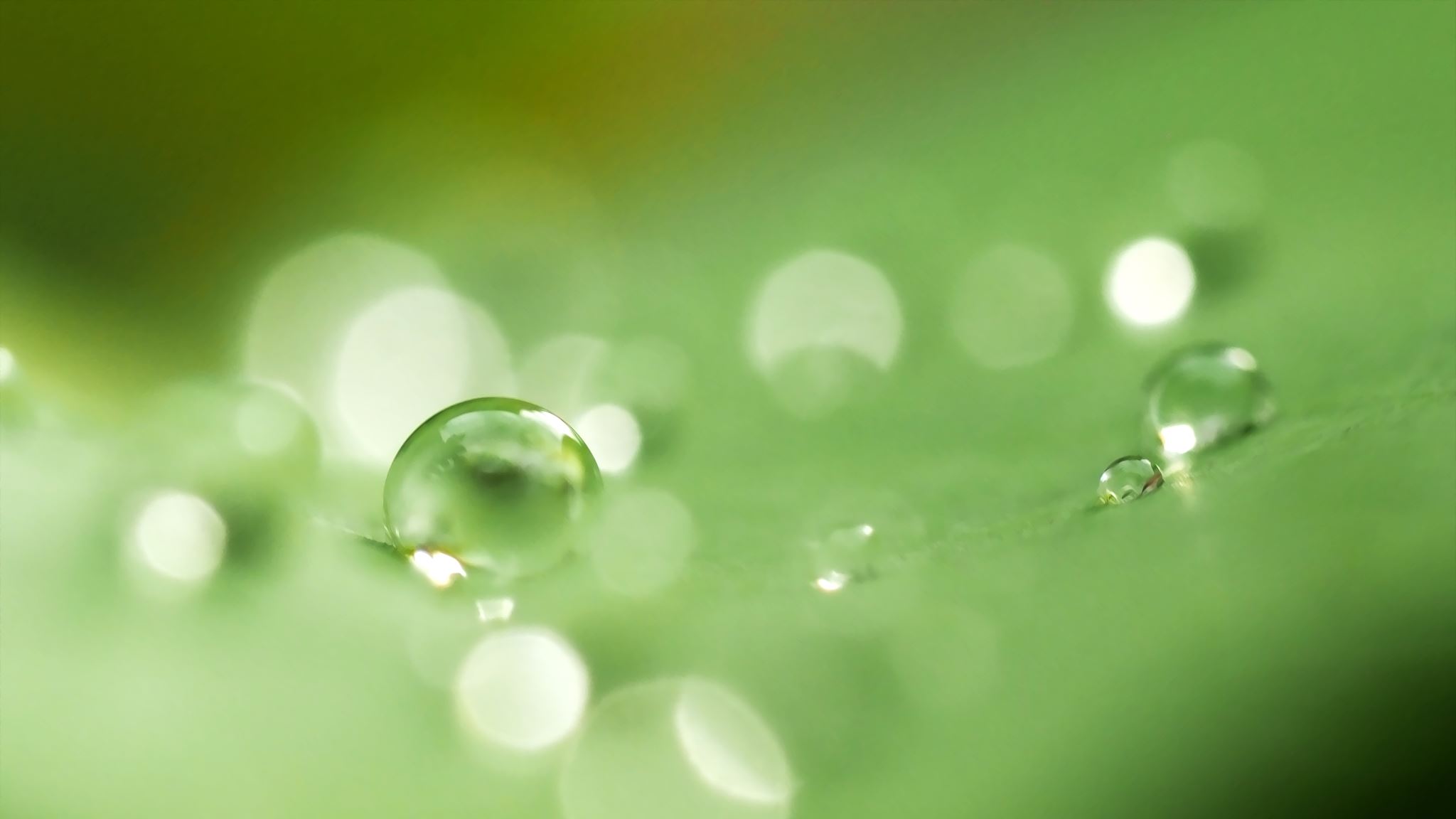 Resilience.
Pause.
“The way to us is us. An integrated us.”
What elements of your community, before, during, and after a crisis, do you want to integrate into your life?
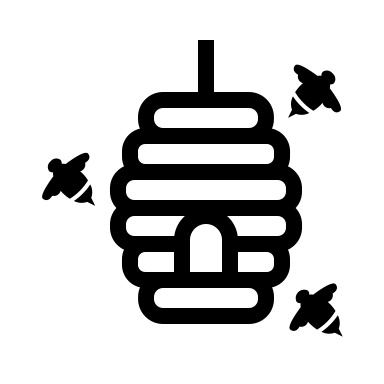 Cherríe Moraga 4-17-19
Resilience is the bounce back* and post-traumatic growth is the transformation.
Cassie 
Shortsleeve
*Ok, but we know its not just about the bounce back…
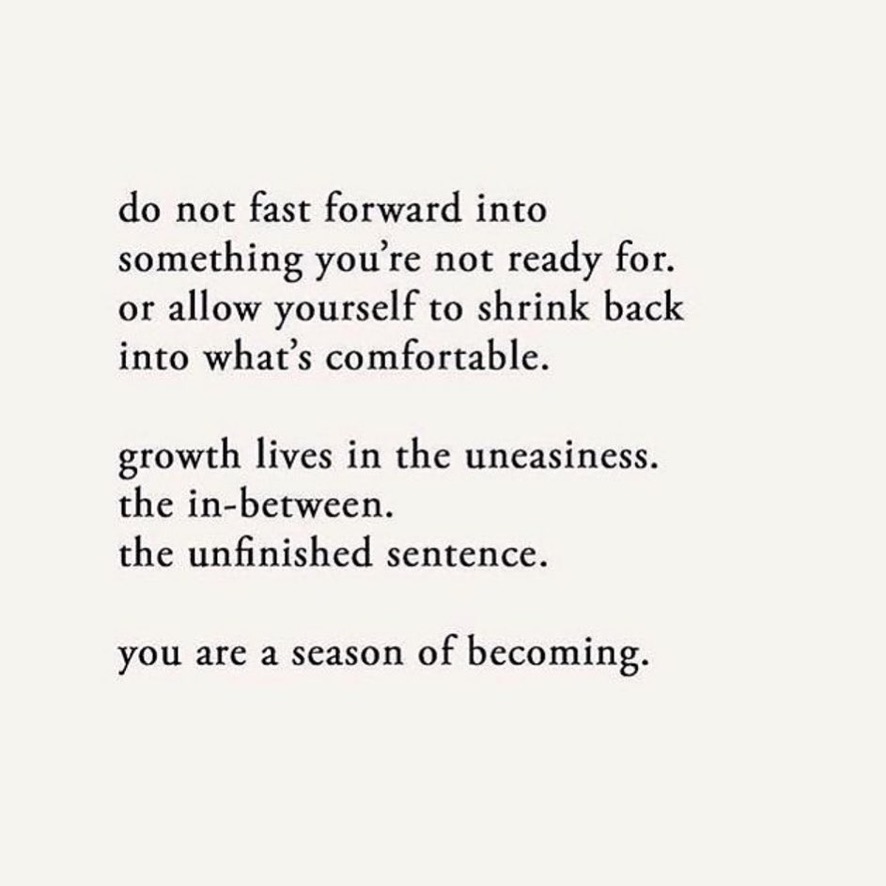 RENEWAL CONCEPT # 3:POST TRAUMATIC GROWTH THEORY (PTG)
Nayyirah Waheed
Post Traumatic Growth Theory (PTG)
Wozniak, J. D., Caudle, H. E., Harding, K., Vieselmeyer, J., & Mezulis, A. H. (2020). The effect of trauma proximity and ruminative response styles on posttraumatic stress and posttraumatic growth following a university shooting. Psychological Trauma: Theory, Research, Practice, and Policy, 12(3), 227-234
[Speaker Notes: Posttraumatic growth (PTG) is positive transformation following a traumatic experience. PTG, commonly measured with the Posttraumatic Growth Inventory (PTGI; Tedeschi & Calhoun, 1996)

“the degree to which an individual believes a negative event has become a core part of their identity,”

One possible explanation for the contribution of deliberate rumination to PTG is finding meaning. In the aftermath of a traumatic event, many individuals search for meaning in their experience. Those who engage in purposeful cognitive processing of the event may be more likely to find the meaning that helps rebuild or reaffirm the challenged assumptive world.

Wozniak, J. D., Caudle, H. E., Harding, K., Vieselmeyer, J., & Mezulis, A. H. (2020). The effect of trauma proximity and ruminative response styles on posttraumatic stress and posttraumatic growth following a university shooting. Psychological Trauma: Theory, Research, Practice, and Policy, 12(3), 227-234. https://doi.org/10.1037/tra0000505]
Cryder, C.H., Kilmer, R.P., Calhoun, L.G., & Tedeschi, R.G.(2006). An exploratory study of posttraumatic growth in children following a natural disaster.  American Journal of Orthopsychiatry, 76, 65-69.
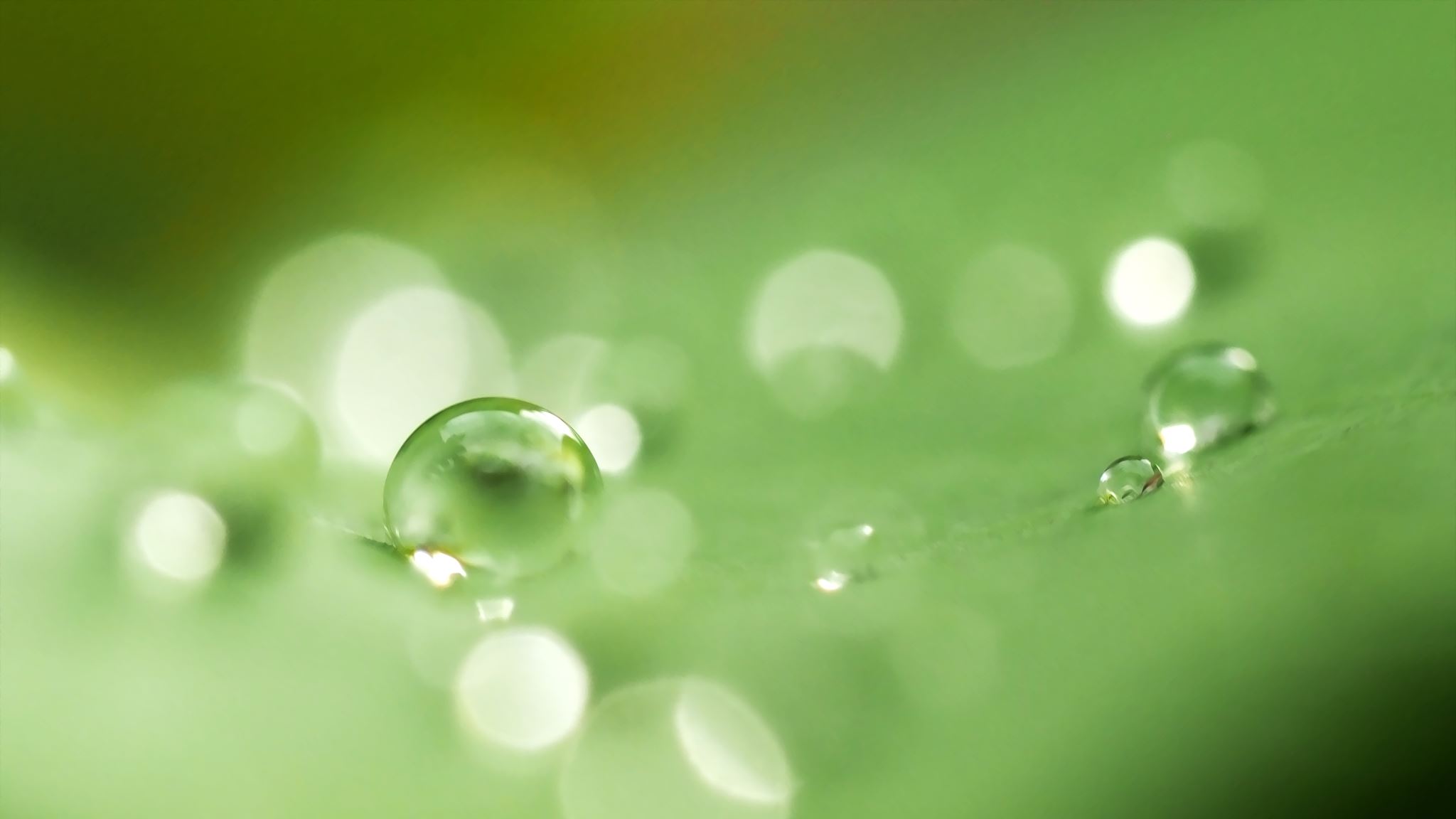 PTG.
Pause.
How do you know- in your body-when something is growing within?

How do we know- in our practice (clinical, teaching, youth-partnership, leadership)- when we have transformed?
[Speaker Notes: positive change after trauma has also been conceptualized as a coping strategy for managing the negative psychological consequences of experiencing a traumatic event  VS positive change as an outcome of experiencing trauma rather than a recovery process.

5 factors of PTG: relating to others, new possibilities, personal strength, spiritual change (distinct), and appreciation of life (high inter correlations) 

https://www.psychologytoday.com/us/blog/buddhist-psychology-east-meets-west/202005/post-traumatic-growth-and-covid-19]
RENEWAL CONCEPT #4:HEALING
Healing
Root cause focused

Meaning making: Coherent narrative, story of self, collective

Restoration of Purpose, Quality of Life, and Identity

To Make Whole

Repair
“Healing-centered engagement…focuses on asset-driven strategies that highlight possibilities for well-being. 

Healing-centered engagement has an explicit focus on restore and sustaining the adults who attempt to heal youth—a healing the healers approach.”

-S. Ginwright (2018)
[Speaker Notes: An asset-driven strategy acknowledges that young people are much more than the worst thing that happened to them, and builds upon their experiences, knowledge, skills, and curiosity as positive traits to be enhanced.… 

Ginwright, S. (2018, May 31). The Future of Healing: Shifting From Trauma Informed Care to Healing Centered Engagement. Retrieved from https://medium.com/@ginwright/the-future-of-healing-shifting-from-trauma-informed-care-to-healing-centered-engagement-634f557ce69c

Ruptured story  coherent narrative]
We don’t heal only for the sake of feeling good. 

We heal so that we can act and organize. 

We heal so that we can use the lessons gained through the wounds of our trauma to make necessary change in our world. 



- Prentis Patrice Hemphill
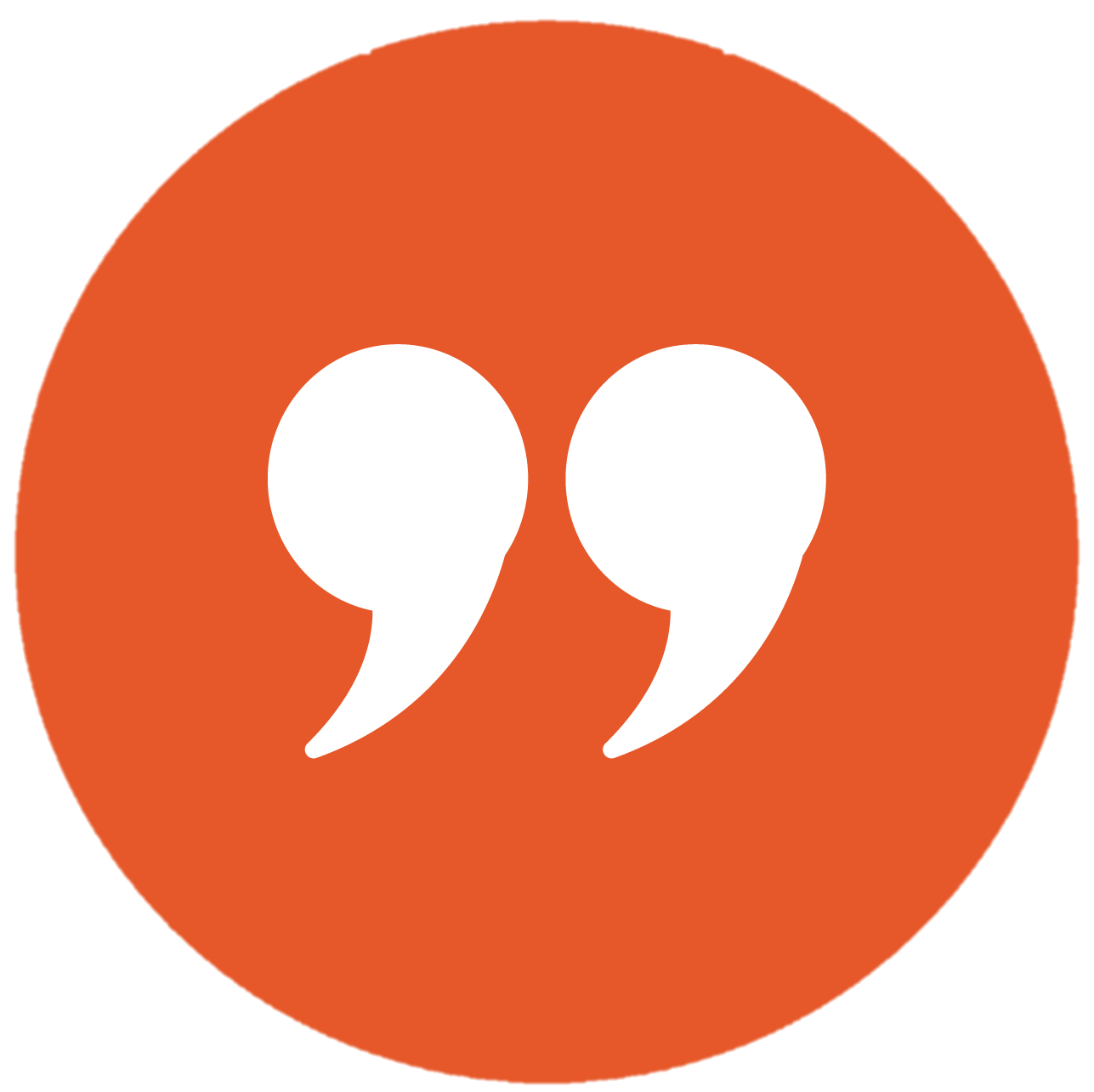 [Speaker Notes: We want the good stuff to come in, but the bad stuff to stay out. 

Its active, not passive.

It’s a decision.]
What it would feel like if your TEAM had a culture of 
Healing & Accountability?
31
Adapted from: https://www.compasspoint.org/blog/organizational-self-care-why-it-matters-and-what-it-could-look-your-organization
[Speaker Notes: MOVE TO NEXT WEEK?]
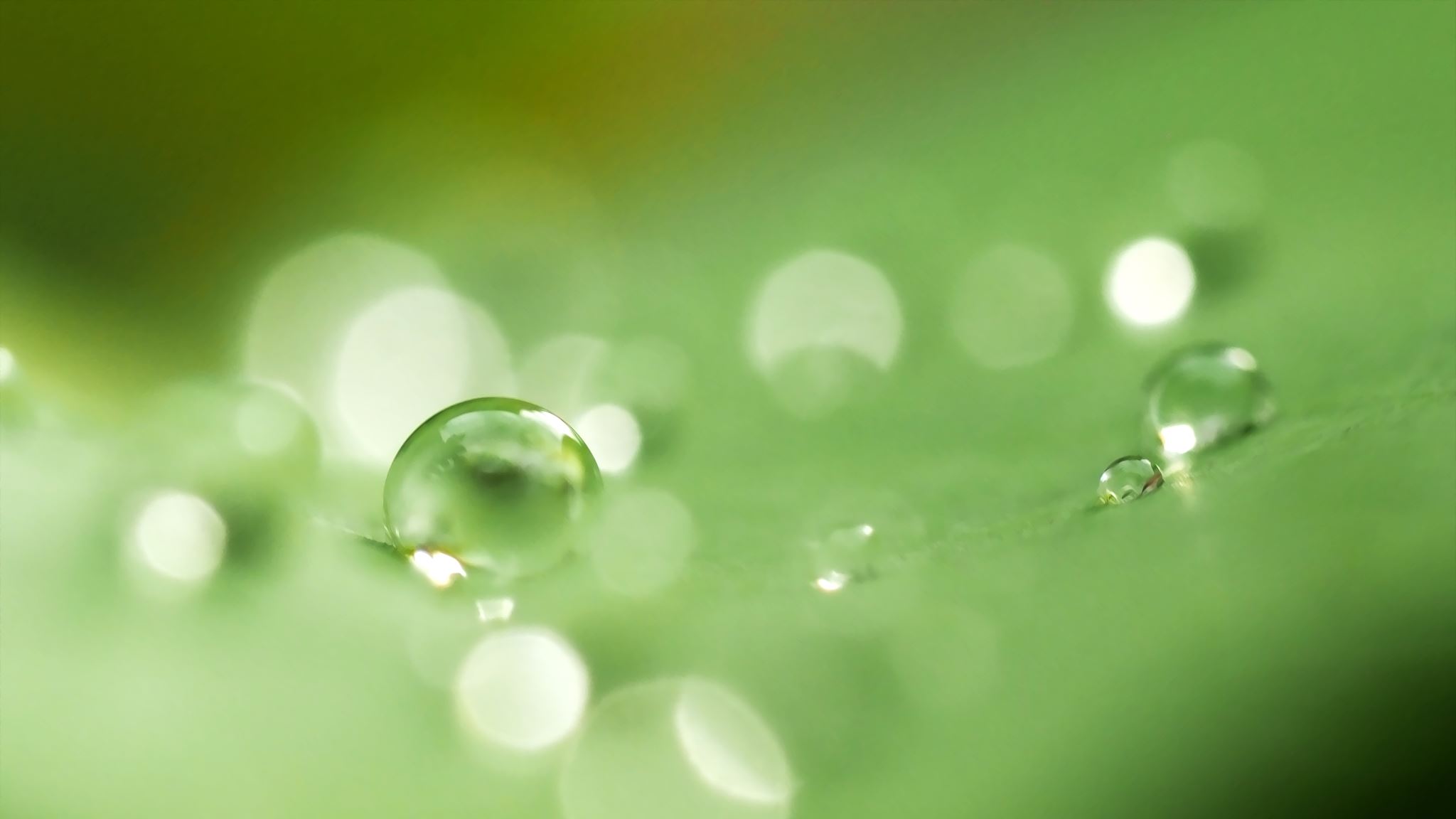 Healing. 
Pause.
If healing were central to everything we did in our work, what might be different?

What would have to change?
RENEWAL CONCEPT #5:MEANING MAKING
Bowlby, 1980
Neimeyer, 2001
Dual Process Model (DPM), Stroebe and Schut, 2001
Gillies & Neimeyer, 2006
Kessler, 2020
Meaning Making- David Kessler (2020) reminds us that:
Meaning is relative and personal. 

Meaning takes time; you may not find it until months or years after loss. 

Meaning doesn’t require understanding; it’s not necessary to understand why someone died in order to find meaning. 

Even when you do find meaning, you won’t feel it was worth the cost of what you lost. 

Your loss is not a test, a lesson, something to handle, a gift, or a blessing; loss is simply what happened to you in life and meaning is what you make happen. 

Only you can find your own meaning. 

Meaningful connections heal painful memories.
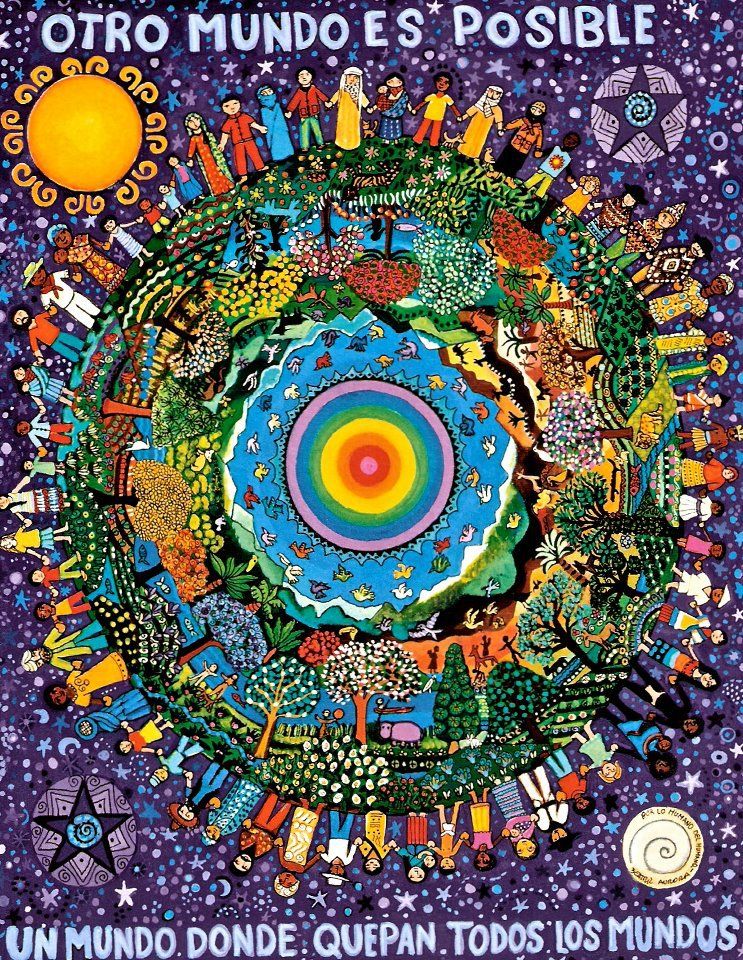 The world is not given, it is made, and we need all of us.
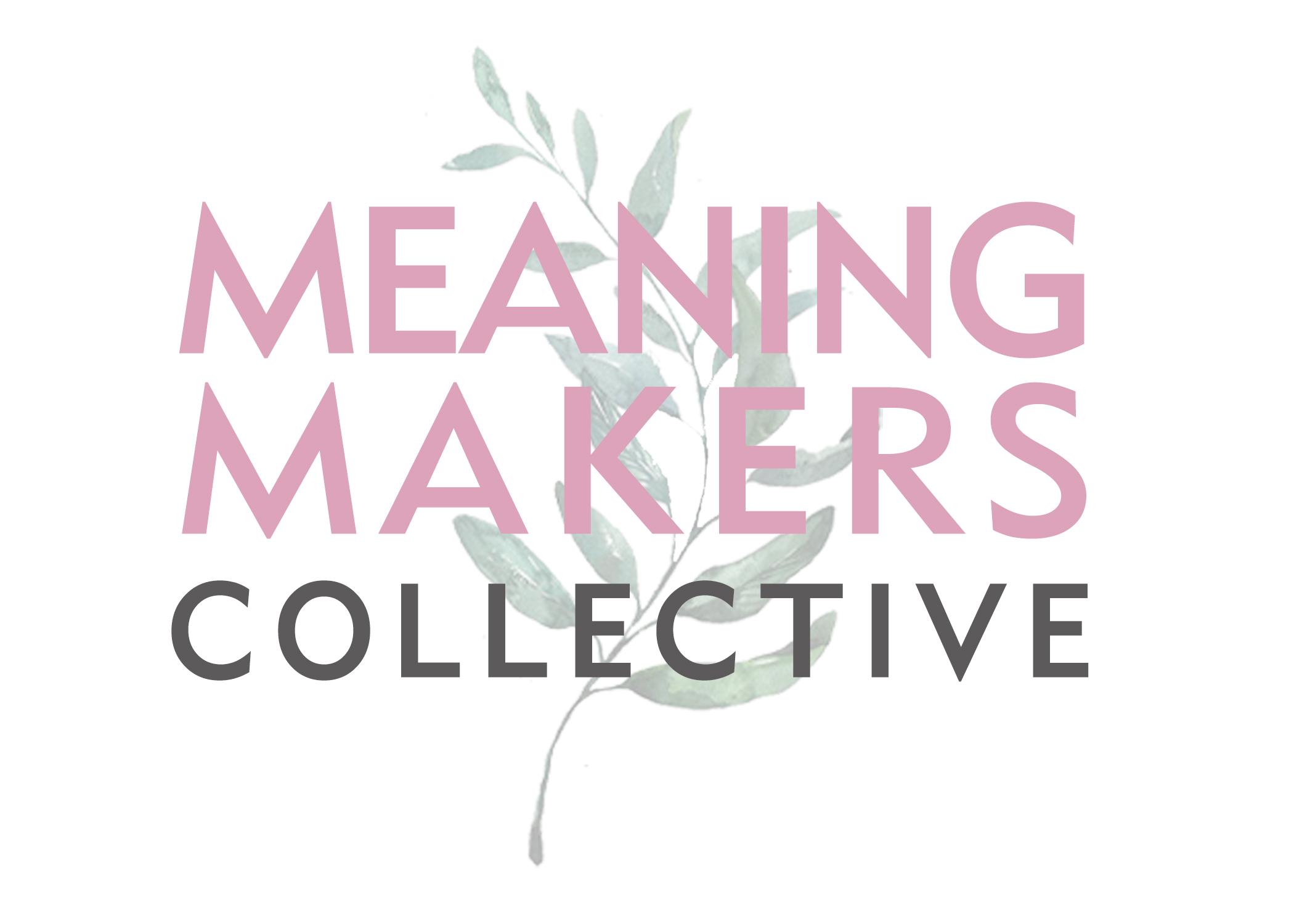 www.MeaningMakersCollective.com
[Speaker Notes: Michelle]
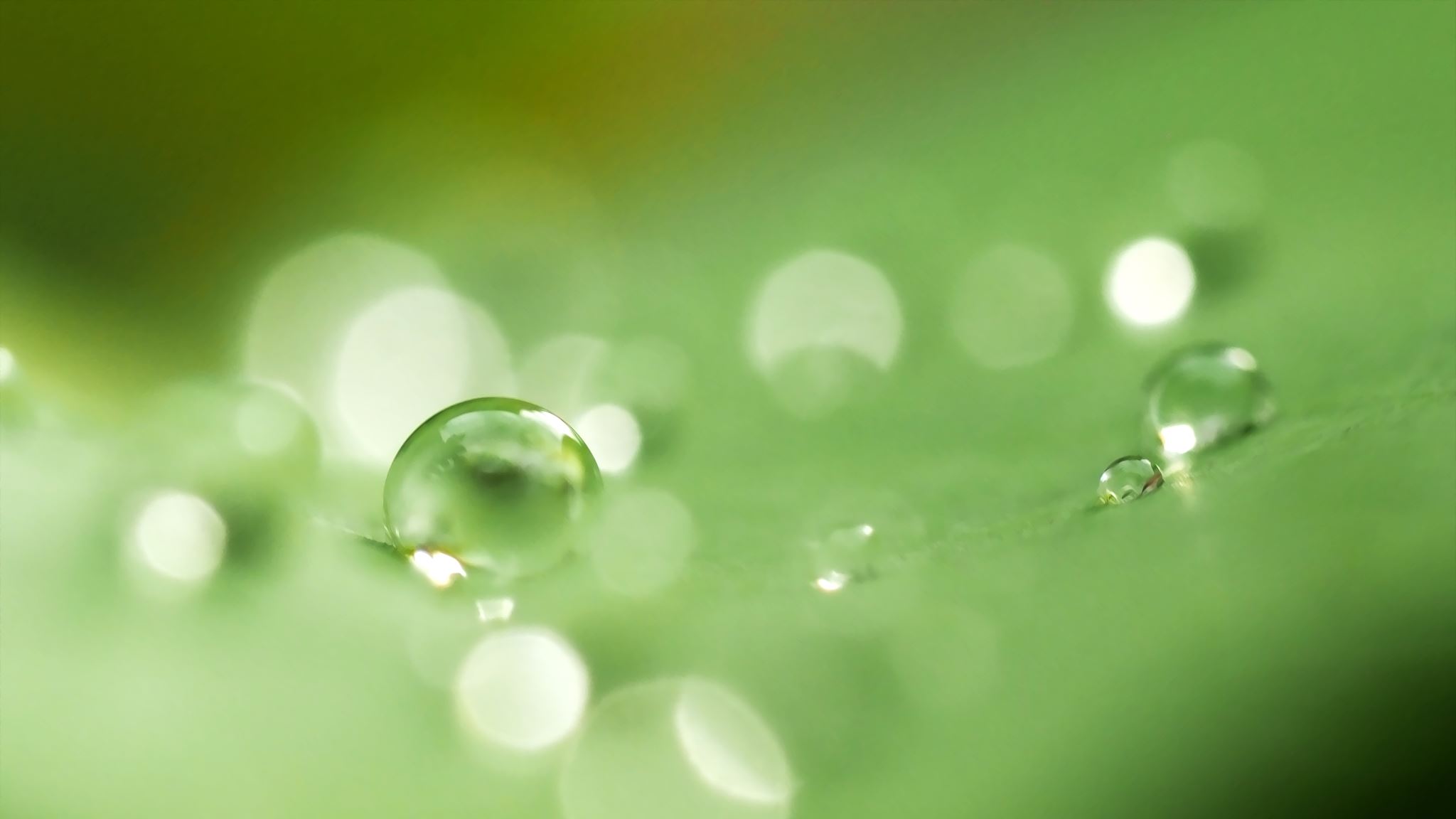 MEANING MAKING.
Pause.
How do you understand your Self in relation to the big thing that happened? Is happening?

How do you understand the people you are in relationship with? 

What matters, now?
So… wait…what does this all mean for us? For our school crisis renewal leadership?
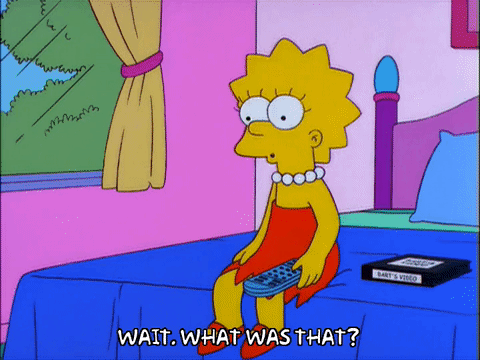 School mental health crisis renewal leadership:
Leads for learning, reflection, and storytelling: who are we because of this event? Who have we become through this experience? How have we emerged? 

Connects the personal to the professional and the professional to the personal 

Creates space for the survivors to make meaning of their experiences. How do we grow through a big thing to lessen the traumatic impact on ourselves, school stakeholders, and communities? 

Revisits the protocols, policies, and practices related to readiness, response, and recovery based on the learnings from the aftermath 

Is attuned to the needs of members who were involved in the event or experience, whether still a part of the community or not (e.g., alumna) 

Focuses on transformation, opportunity, and discussion (Ulmer et al., 2007) 

Foundationally comprised of meaning-making and reflection, both at the personal (self) and collective levels
School Mental Health Crisis Renewal Leadership Reflection Questions:
“…We tend to fail to see that when we ask human beings to show up without their full self, without their full, catastrophic self, with all of the messes that they are, with all of the discomfort, when we deny that we hold certain belief systems from our childhood, that we created those belief systems to survive the challenges of our childhood — what we are cutting ourselves off from is the very source of much of our creativity, much of our innovation…

…And the result is that our organizations are actually less productive, less imaginative; not just poor workplaces for individuals to be, but poor places for collaboration and creativity and spontaneity and laughter and humor, because we have cut off, if you will, limbs. We have cut off part of ourselves in a bid to live into that credence that you leave the personal at the door, and you don’t actually bring it into the workplace.” 														
–Jerry Colonna
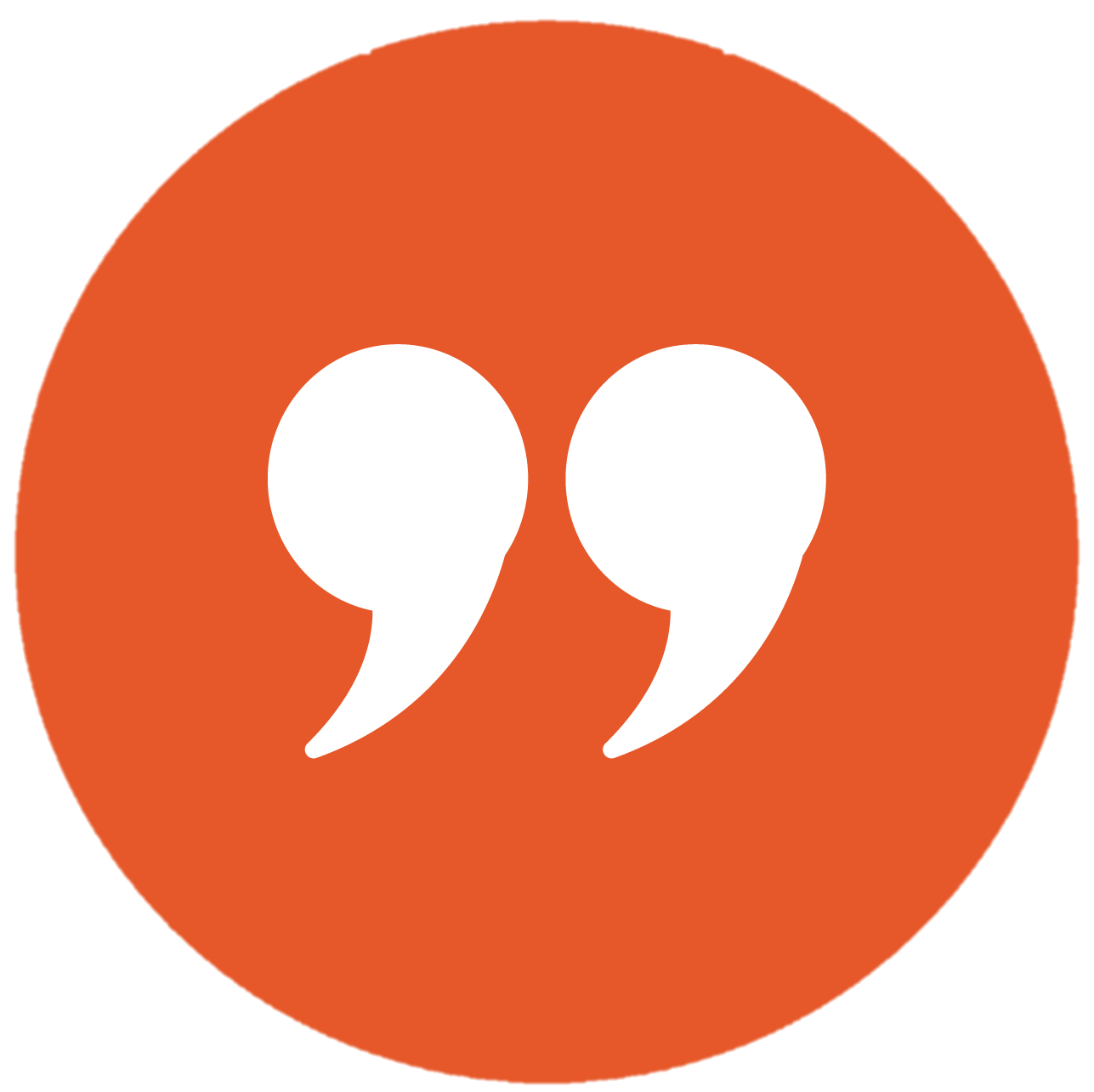 [Speaker Notes: We want the good stuff to come in, but the bad stuff to stay out.]
Taking Time to Reflect
CLOSING & Looking aheadWays to further learning with usHow to get involvedHow to access TA
Request technical assistance! Share resources! Suggest a topic for future trainings! 

https://schoolcrisishealing.org/get-involved/
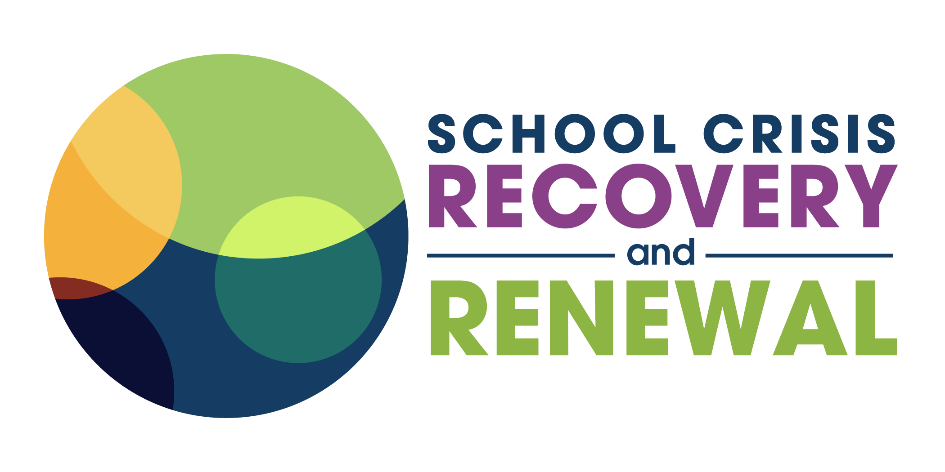 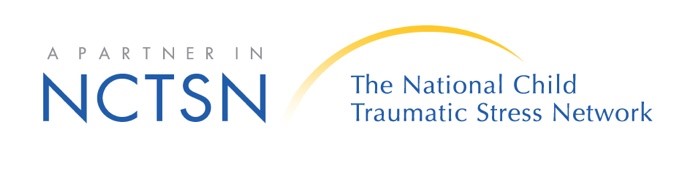 43
Our National SERVICES
Provides training and technical assistance (TTA) services and resources to state and local education agencies (SEAs/LEAs); district teams; school leaders; school mental health providers, support staff, and educators; community partners; and other school mental health stakeholders 

Creates curricula, training opportunities, and best-practice resources to promote long-term recovery and renewal after school crisis 

Offers intensive consultations to a small number of districts and schools who have experienced crisis readiness and response support, and are ready for and interested in making meaning of their experience(s) 

Cultivates effective and sustainable school leadership so that school communities build the skills, knowledge, and attributes necessary to recover and renew after a crisis 

Is educator and student centered and directed
Discussion Hours
Research Publications
Tools
Individual Coaching
Webinars
Newsletters
Regional Trainings
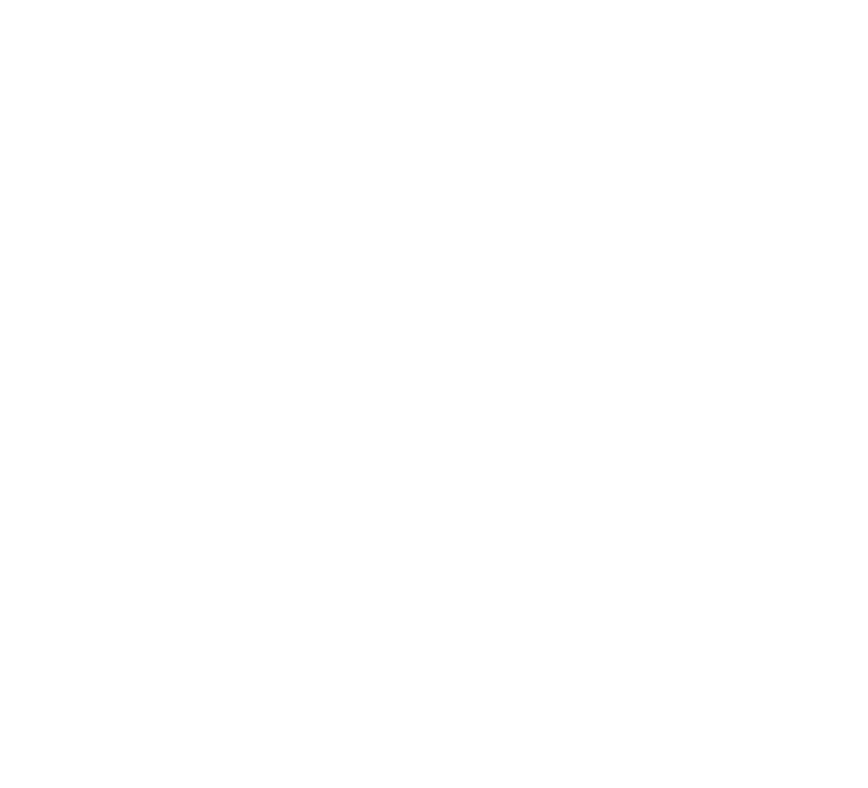 Individual Consultation
Annual Conference
What can you get from collaborating with us?
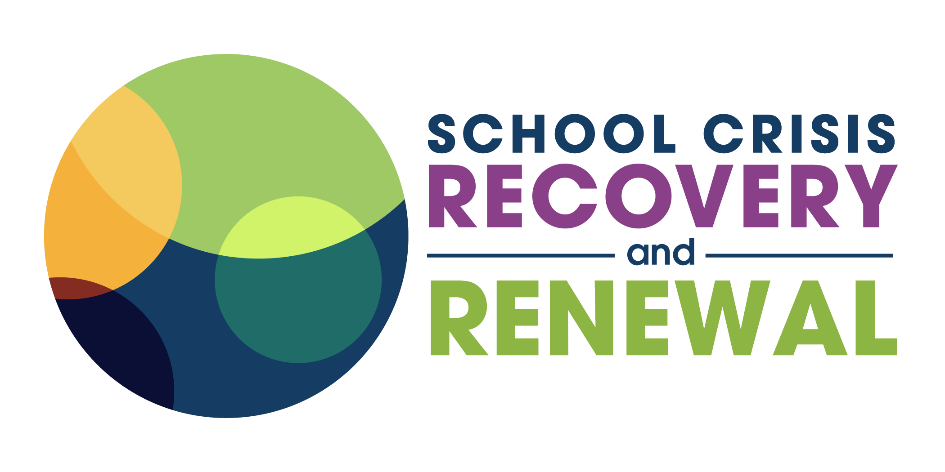 Contact Info
 Email: SCRR@cars-rp.org 
 Phone: (888) 597.0995
 Website:  www.schoolcrisishealing.org

 Get social with us!
       Facebook: @scrr.project 
       Instagram: @scrr_project
       Twitter: @scrr_project
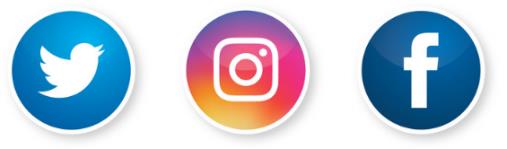 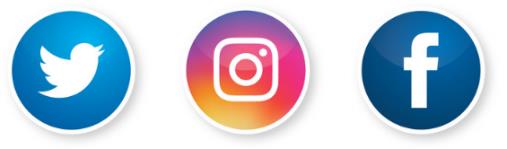 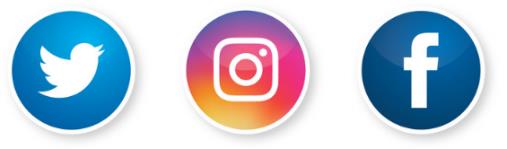 References
Bottomley, J. S., Burke, L. A. & Neimeyer, R. A. (2015).  Domains of social support that predict bereavement distress following homicide loss:  Assessing need and satisfaction.  Omega, DOI: 10.1177/0030222815612282.

Calhoun, L. G., & Tedeschi, R. G. (1998). Beyond recovery from trauma: Implications for clinical practice and research. Journal of Social Issues, 54, 357-371.

Calhoun, L. G., & Tedeschi, R. G. (2004). The foundations of posttraumatic growth: New considerations. Psychological Inquiry, 15(1), 93-102.

Calhoun, L. G. , & Tedeschi, R. G. (Eds.) (2006). The handbook of posttraumatic growth: Research and practice. Mahwah, NJ: Lawrence Erlbaum Associates Publishers. https://ptgi.uncc.edu/publications/ 

https://elemental.medium.com/post-traumatic-growth-might-be-the-silver-lining-of-trauma-heres-how-to-harness-it-2b097a5d2ba7 

Kilmer, R. P., & Gil-Rivas, V. (2010). Exploring posttraumatic growth in children impacted by Hurricane Katrina: correlates of the phenomenon and developmental considerations. Child development, 81(4), 1211–1227. https://doi.org/10.1111/j.1467-8624.2010.01463.x 

Neimeyer, R. A., Burke, L. A. & Lawson, K. (2013).  Community-based participatory research in bereavement:  Bridging research and practice in the wake of traumatic loss.  Grief Matters:  The Australian Journal of Grief and Bereavement, Autumn, 8-14.

Osofsky J, Osofsky HJ, Kronenberg M, Cross T. The aftermath of Hurricane Katrina: Mental health considerations and lessons learned. In: Kilmer RP, Gil-Rivas V, Tedeschi RG, Calhoun LG, editors. Helping families and communities recover from disaster: Lessons learned from Hurricane Katrina and its aftermath. Washington, D.C.: American Psychological Association; (in press).

Pinderhughes H, Davis R, Williams M. (2015). Adverse Community Experiences and Resilience: A Framework for Addressing and Preventing Community-Level Trauma. Prevention Institute, Oakland CA. 

Rozalski, V., Holland, J. M. & Neimeyer, R. A. (2016).  Circumstances of death and complicated grief:  Indirect associations through meaning made of loss.  Journal of Loss and Trauma, DOI: 10.1080/15325024.2016.1161426.

St. Andrews, Alicia (2013). Trauma & Resilience: An Adolescent Provider Toolkit. San Francisco, CA: Adolescent Health Working Group, San Francisco

Ungar, M. (2011). Community resilience for youth and families: Facilitative physical and social capital in contexts of adversity. Children and Youth Services Review, 33(9), 1742–1748. 

Wozniak, J. D., Caudle, H. E., Harding, K., Vieselmeyer, J., & Mezulis, A. H. (2020). The effect of trauma proximity and ruminative response styles on posttraumatic stress and posttraumatic growth following a university shooting. Psychological Trauma: Theory, Research, Practice, and Policy, 12(3), 227-234. https://doi.org/10.1037/tra0000505

“Healing Justice Is How We Can Sustain Black Lives” (Hemphill, 2017)  https://www.huffpost.com/entry/healing-justice_b_5899e8ade4b0c1284f282ffe
Resources
Adolescent Health Working Group Provider Toolkit-Trauma & Resilience (St. Andrews, 2013): https://ahwg.org/download/trauma-and-resilience-2013/

After Parkland, How Grief Can Become Posttraumatic Growth for Student Activistshttps://abcnews.go.com/Health/parkland-grief-posttraumatic-growth-student-activists/story?id=53329388

You’ve Heard of Post-Traumatic Stress, but What About Post-Traumatic Growth? https://blogs.scientificamerican.com/observations/youve-heard-of-post-traumatic-stress-but-what-about-post-traumatic-growth

Post-Traumatic Growth After a School Shooting (2020) https://www.psychologytoday.com/us/blog/hope-resilience/202006/post-traumatic-growth-after-school-shooting 

https://healgrief.org/lets-talk-death/robert-neimeyer/?gclid=CjwKCAiA3abwBRBqEiwAKwICA4qaW4sorGoAX-rlhrvJxQegMvQT8gucCIKherwu0n9PkFXaNn7oNxoCXj0QAvD_BwE; www.robertneimeyerphd.com  

http://www.drpaulwong.com/transformation-grief-meaning/ 

https://medium.com/@ginwright/the-future-of-healing-shifting-from-trauma-informed-care-to-healing-centered-engagement-634f557ce69c 

https://flourishagenda.com/healing-centered-engagement/
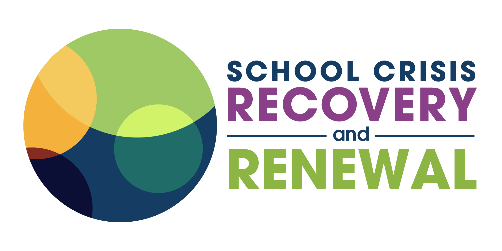 THANK YOU FOR ATTENDING!
We need to hear from you to keep bringing you these no cost resources! 

Please take a few minutes to give us your feedback! We use it to plan our future events—and we are required to include it in our reports for our funder.  

The feedback form will appear on your screen when the webinar ends and is also included in the follow-up email sent immediately following the webinar.
Thank you.
SAMHSA’s mission is to reduce the impact of substance abuse and mental illness on America’s communities.
                   
www.samhsa.gov
1-877-SAMHSA-7 (1-877-726-4727) ● 1-800-487-4889 (TDD)
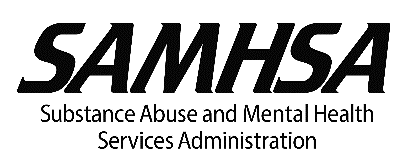 APPENDIX
What might trauma informed school crisis sound like? Look like? Feel like?
What might trauma informed school crisis sound like? Look like? Feel like?